The reactivity series 

List the order of common metals in the reactivity series:
……………………..
……………………..
……………………..
……………………..
……………………..
……………………..
……………………..
……………………..
……………………..
……………………..

Can you think up a sentence to help you remember this list?
……………………..…………………….. ……………………..……………………..
4) Fill in the gaps in the following word equations:

Sulphuric acid + sodium → sodium ____________ + hydrogen
 
Hydrochloric acid + copper →copper __________ + _____________
 
Nitric acid + ___________ → zinc _____________ + hydrogen
 
___________ acid + __________ →iron phosphate + ____________




Challenge task: a student reacts copper (II) oxide with sulphuric acid. Can you write the following word equation for this reaction?
→
……………………..……………………………………..……………………..
Breaden bonus:
Now write the balanced symbol equation, with correct state symbols:
→
…………………………………………………………………………………….
More salts
A student wants to make a pure, dry sample of copper (II) chloride salt crystals, using copper (II) oxide & hydrochloric acid as the reactants. Describe & explain a method that could be used. You should be careful to list the equipment that you would use:

……………………..……………………………………..……………………..
……………………..……………………………………..…………………….. ……………………..……………………………………..…………………….. ……………………..……………………………………..…………………….. ……………………..……………………………………..…………………….. ……………………..……………………………………..…………………….. ……………………..……………………………………..…………………….. ……………………..……………………………………..…………………….. ……………………..……………………………………..…………………….. ……………………..……………………………………..…………………….. ……………………..……………………………………..…………………….. ……………………..……………………………………..……………………..
The pH scale 
Label up the pH scale below with as much information as you can. E.g. strong acid, weak acid etc.





What does the pH scale measure? 
……………………………………………………………………………………………………………………
Choose from NEUTRAL, ALKALINE & ACIDIC to fill in the gaps:
 
pH < 7.0 indicates an ____________ solution i.e. pH values are less than 7.0
pH > 7.0 indicates an ____________ solution i.e. pH values are greater than 7.0
pH = 7.0 indicates a __________ solution
If a solution is pH 7, we call it neutral, but explain this in terms of the concentration of H+ & OH- ions:
……………………………………………………………………………………………………………………………
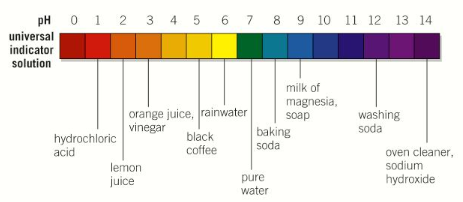 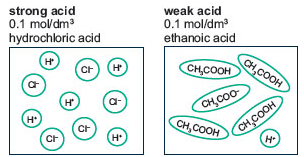 Explain how we know which is the weak & which the strong acid:
………………………………………………………………………………………………………………………………………………………………………